Do Political Preferences Shape Retail Investors’ Decisions? Evidence from the Taiwan Stock Market
Pei-Shih Weng & Weng Ian Hoi 
National Sun Yat-sen University
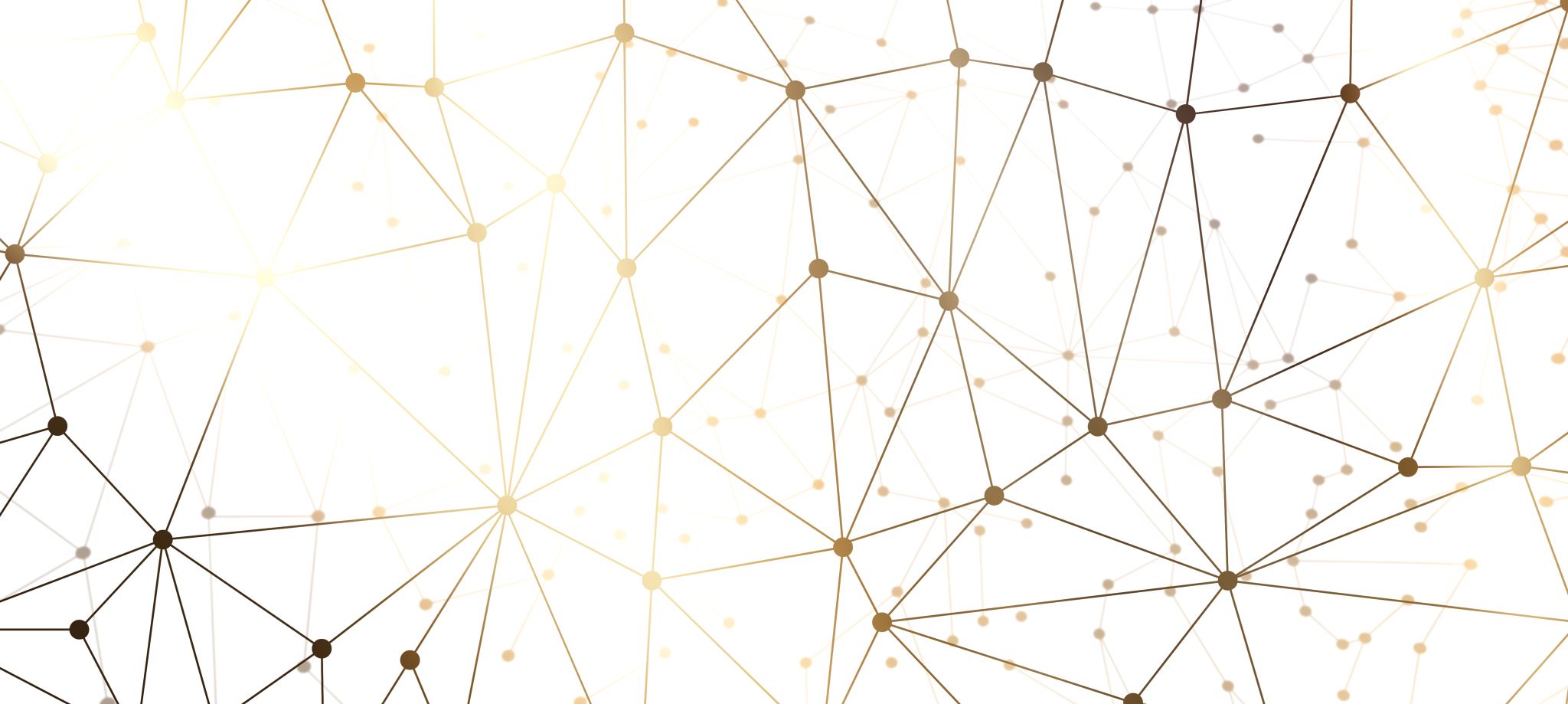 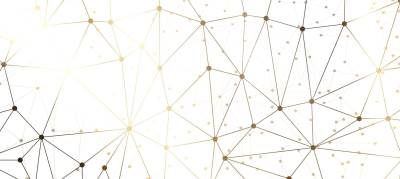 Introduction
Research Questions &Key Findings
Key Findings
Investors in areas with a clear preference are more likely to trade related stocks in large quantities than investors outside these areas.
Politically influenced investment patterns can cause financial losses, suggesting that investment decisions driven by political preferences may be less rational and less profitable.
Investment results will not significantly affect investors’ future voting behavior.
[Speaker Notes: Do political preferences affect retail investors’ attention to stocks?]
Advantages of This Study
Data advantage: There are detailed election data and securities trading data for each county and city. Because of these two data, we can connect them to study the correlation between elections and trading behavior.
Unique political Status: Taiwan, as a democratic country in Asia, its special political attributes and ecology, make it easier to define political preferences ( China-friendly or not).
 Fills the gap by linking voting behavior to investment decisions at the individual level in a non-Western context.
[Speaker Notes: -Taiwan's unique position as a vibrant democracy within Asia, offering a compelling case for examining the interplay between political dynamics and financial markets.
--wediscusses the strategic economic role of Taiwan, especially its semiconductor industry's global significance, and how internal political shifts, notably those affecting cross-strait relations with China, impact international trade policies and geopolitical relations.
This study fills the gap by linking voting behavior to investment decisions at the individual level in a non-Western context, offering insights into behavioral finance's global applicability.]
Related Studies
Behavioral Finance: Theories from Barber and Odean (2001), and Graham and Kumar (2006) highlight individual investors' heterogeneous behaviors, influenced by their beliefs and expectations about market dynamics.
Political Preferences: Studies by Kaustia & Torstila (2011) and Hong & Kostovetsky (2012) show personal political beliefs significantly influence economic decisions, laying groundwork for exploring political biases in investment.
Gap in Literature: Previous studies focused on market-level analysis within the US and European contexts, leaving a gap in understanding the direct effect of political preferences on individual trading behavior, especially in Asian markets like Taiwan.
Hypotheses Development
Data and Methodology
Data Sources:
Trading data sourced from TWSE, focusing on 927 branches catering to retail investors, covering 76 brokerage firms from January 2013 to December 2018, totaling nearly 460 million observations.
Additional financial variables are obtained from TEJ.
Simplified criteria used to select 196 China concept stocks based on China‘s economic policies, along with election data from the Central Election Commission for 2014 and 2018 mayoral elections and the 2016 presidential election, leveraging party vote (KMT vs DPP) percentages as proxies for political preferences.
Methodology:
Referring to Bui et al. (2022), aggregating dollar trading volumes (buy or sell) of China concept stocks from branch level to city level.
Considering average buying and selling prices along with closing prices to calculate k-day buying and selling return rates post-trading day.
[Speaker Notes: Data Collection and Variable Construction: Utilizing a detailed dataset of election results and stock trading records, focusing on China concept stocks, we adopted a two-step procedure proposed by Bui et al. (2022) to aggregate the dollar trading volume of stocks from the branch level to the city level. This involves further aggregation from the stock level to the city level for both buying and selling trading values.
Analysis of Investment Behavior: Another variable related to trading data was defined by calculating the net trading volume of each stock by every securities firm branch in Taiwan on each trading day into buying and selling portfolios. This calculation also involves using the average buying and selling price and the closing price to calculate the k-day buying and selling return rate of stock after the trading day.]
Data and Methodology
Main variables:
The regression model:
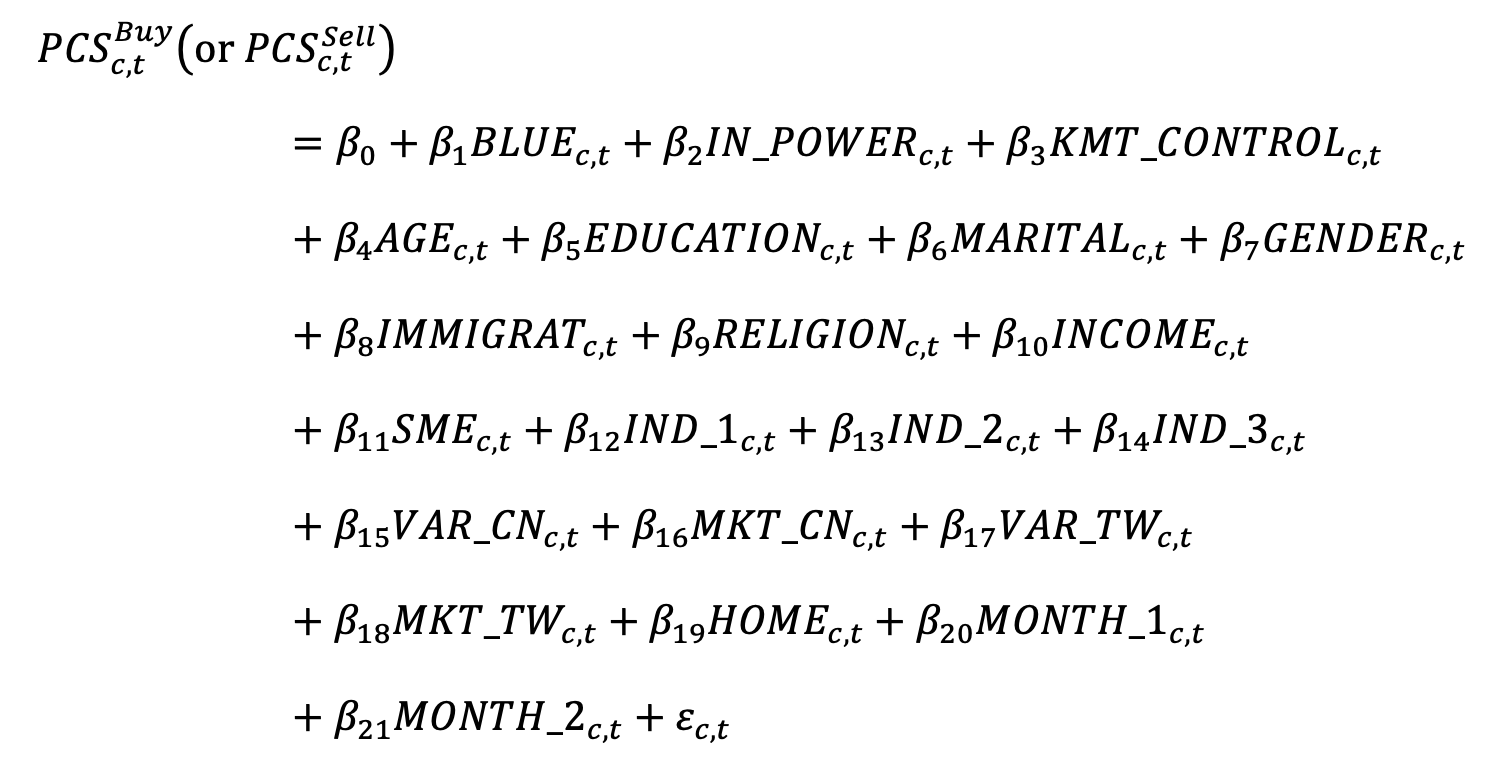 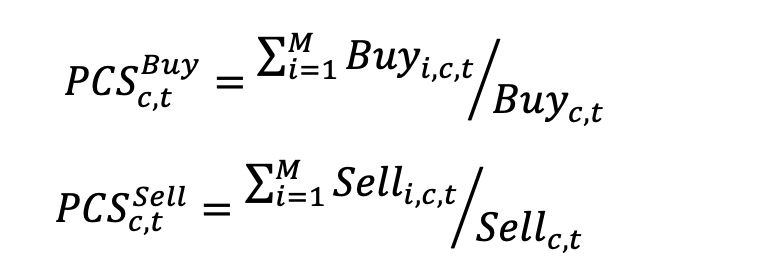 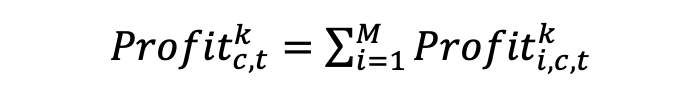 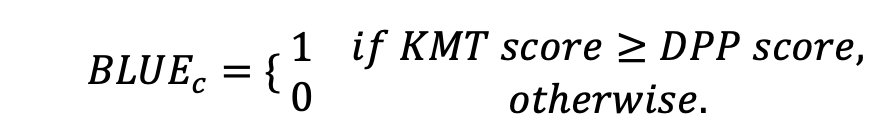 Influence of Political Preferences on Trading Decisions
Table 4
Voting Behavior and Trading Decisions
Interest Coefficient: 𝛽1
Finding: Significantly positive 𝛽1 indicates a higher tendency to trade China concept stocks in KMT-favored areas, supporting Hypothesis 1.
Buying and Selling Trends
Election Periods Analyzed: Presidential election of 2016, mayoral and county magistrates’ elections of 2018. 
Results: Significant and consistent with Table 4's findings during specific elections.
Net trading volume of China Concept Stocks
Specific Outcome: 𝛽 significant and positive only during the presidential election of 2016.
Implication: In KMT-favored areas, investors tend to buy more China concept stocks than they sell.
[Speaker Notes: Table 4 presents the effects of voting behavior on trading decisions, utilizing the 
entire sample period. Our coefficient of interest in this model is 𝛽 . As reported , we ( 
find a significantly positive 𝛽 indicates that in an election, if the level of support for ( 
the KMT in a county (city) area exceeds that for the DPP, investors in that area, on average, tend to trade more China concept stocks. These findings support Hypothesis 1. 
-
Table 5 and Table 6 present the results of analyzing the tendency of purchasing and selling China concept stocks, respectively. Overall, the results are significant and consistent with the findings in Table 4, but only during the presidential election of 2016 and the mayoral and county magistrates’ elections of 2018. 
-Table 7 focuses solely on the net acquisition of China concept stocks. This outcome slightly differs from the previous two, with β1 being significant and positive only for the presidential election of 2016. This outcome indicates that in an election, if the level of support for the KMT exceeds that for the DPP in a particular county (city) area, then investors in that area, on average, tend to purchase a higher proportion of China concept stocks than they sell. 
--when a county (city) region initially governed by the DPP switches to KMT governance after an election, investors in that area, on average, tend to buy more China concept stocks. Conversely, if a county (city) region initially under KMT governance switches to DPP governance after the election, investors in that area, on average, tend to buy fewer China concept stocks, aligning with Hypothesis 1.]
Influence of Political Preferences on Trading Decisions
Table 5 and Table 6 present the results of analyzing the tendency of purchasing and selling China concept stocks for each election, respectively. 
Table 7 focuses solely on the net acquisition of China concept stocks. 
Table 8 displays the impact of political party rotations in counties (cities) on the post-election buying (selling) of China concept stocks in those areas.
Overall, the results are significant and consistent with the findings in Table 4, and strongly supporting Hypothesis 1.
[Speaker Notes: Table 4 presents the effects of voting behavior on trading decisions, utilizing the 
entire sample period. Our coefficient of interest in this model is 𝛽 . As reported , we ( 
find a significantly positive 𝛽 indicates that in an election, if the level of support for ( 
the KMT in a county (city) area exceeds that for the DPP, investors in that area, on average, tend to trade more China concept stocks. These findings support Hypothesis 1. 
-
Table 5 and Table 6 present the results of analyzing the tendency of purchasing and selling China concept stocks, respectively. Overall, the results are significant and consistent with the findings in Table 4, but only during the presidential election of 2016 and the mayoral and county magistrates’ elections of 2018. 
-Table 7 focuses solely on the net acquisition of China concept stocks. This outcome slightly differs from the previous two, with β1 being significant and positive only for the presidential election of 2016. This outcome indicates that in an election, if the level of support for the KMT exceeds that for the DPP in a particular county (city) area, then investors in that area, on average, tend to purchase a higher proportion of China concept stocks than they sell. 
--when a county (city) region initially governed by the DPP switches to KMT governance after an election, investors in that area, on average, tend to buy more China concept stocks. Conversely, if a county (city) region initially under KMT governance switches to DPP governance after the election, investors in that area, on average, tend to buy fewer China concept stocks, aligning with Hypothesis 1.]
Performance of Trading China Concept Stocks During Election Period
Table 9 provides critical evidence on the impact of political preferences on the trading performance of China concept stocks.
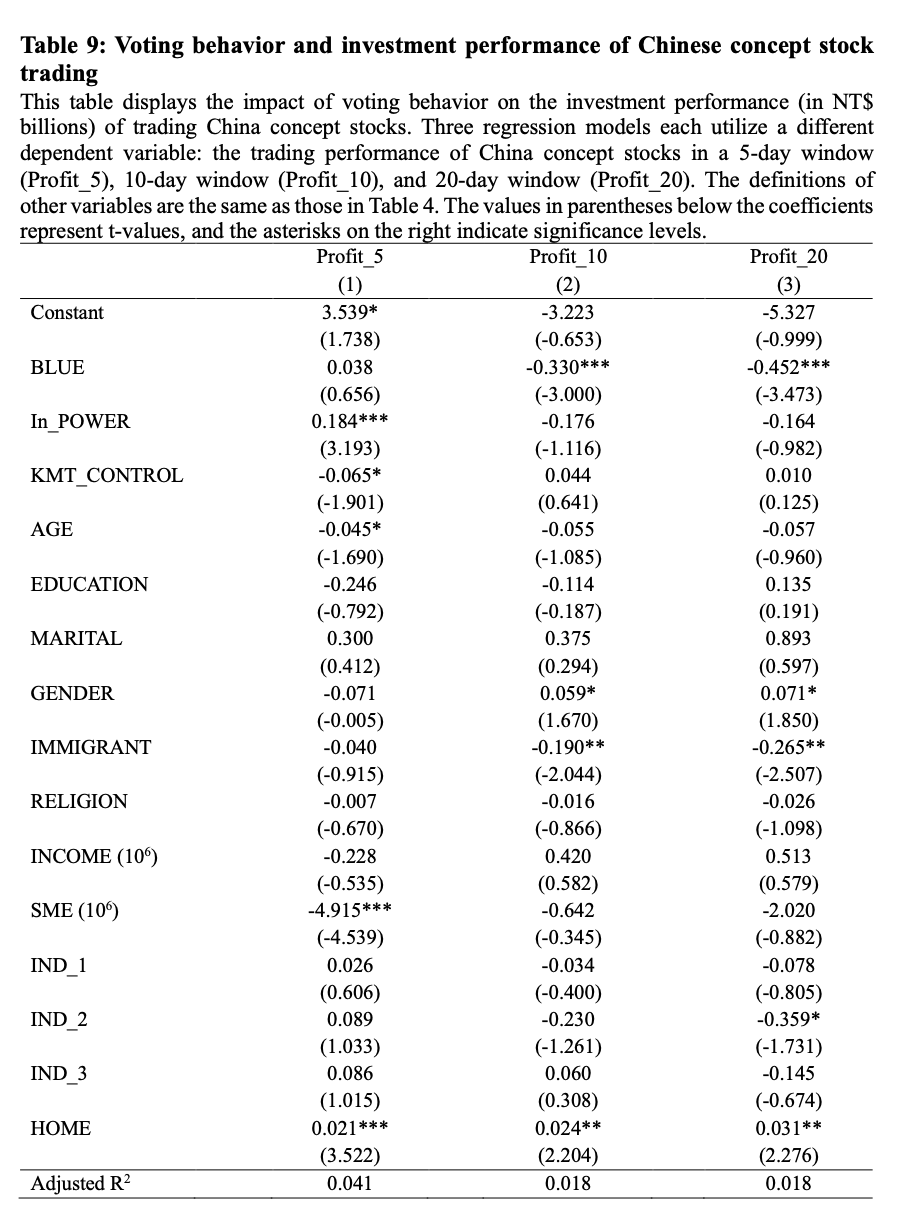 Influence of Political Preferences:
Trading decisions influenced by political preferences, especially pro-KMT orientations, are linked to poorer short-term financial outcomes. The Results support H2. 
Rationality vs. Emotion in Trading Decisions:
The observed trading performance suggests that investments driven by political biases may not be based on rational financial decision-making.
Indicates a shift towards emotionally influenced trading behavior among investors with strong political affiliations.
[Speaker Notes: Focusing on the performance outcomes of trading China concept stocks, Table 9 presents a critical insight into our second hypothesis. It reveals that trading decisions influenced by political preferences, notably those aligning with the KMT, often culminate in poorer short-term financial performance. This outcome suggests that investments driven by political biases may lack the rational basis typically associated with sound financial decision-making, pointing towards a more emotionally influenced trading rationale.]
Does Trading Performance Affect Voting Behaviors in the Next Election?
Investigating Political Influence:
Explores if trading outcomes of China concept stocks affect future political preferences and voting behaviors.
Find that investors' political leanings and voting behavior remain unaffected by their investment performance in these stocks. This consistency aligns with previous literature, suggesting that individuals' political preferences tend to remain stable over time.
Robustness Tests
Alternative Election Data for Robustness Tests:
Utilized municipal, county council (2014, 2018), and legislative council (2016) elections data to reassess the study's conclusions.
Findings:
Found no significant impact of political preferences on trading decisions or performance using this alternative dataset, contrasting with initial results based on mayoral and presidential election data.
Highlighted the need for further research with mayoral, gubernatorial, and presidential data or refined electoral variable definitions for municipal and council elections to accurately capture political preference effects on market behavior.
Conclusions
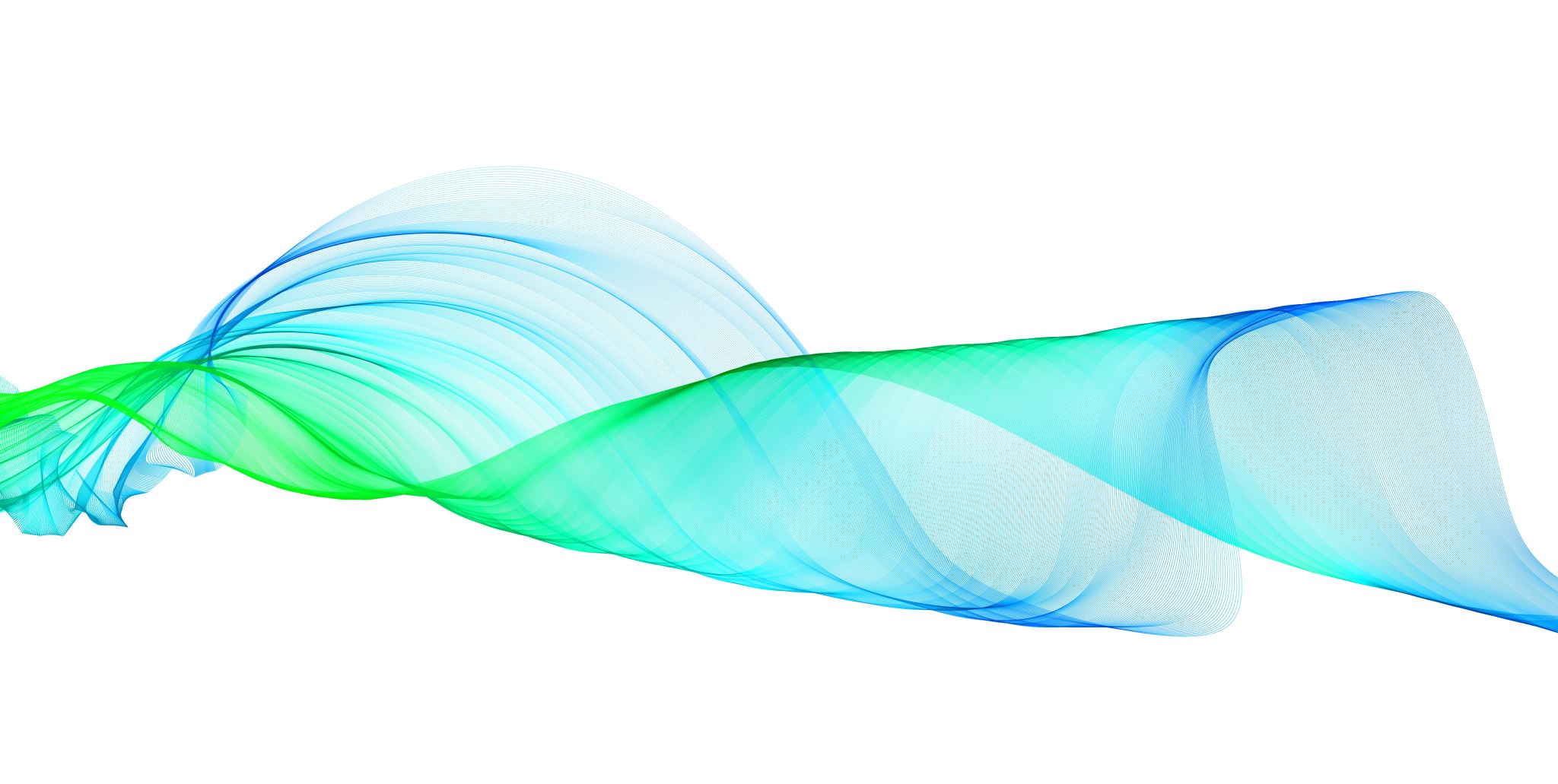 Thank you
Comments are welcome